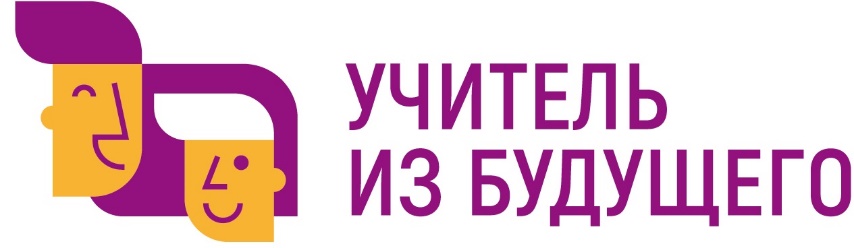 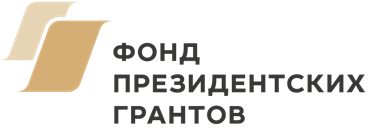 «Школа безопасного поведения»
Начальное образование
«Достойная смена»
ОрганизаторАНО ДПО «Межрегиональный центр 
инновационных технологий в образовании»
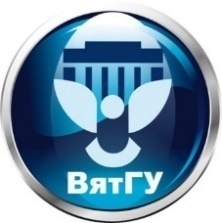 Ключевой партнерФГБОУ ВО «Вятский государственный университет»
Педагогический институт
Команда проекта
Капитан: Ван Дмитрий Цзиминович, учитель физической культуры и ОБЖ МОАУ СОШ № 1 с. Возжаевки, студент заочного отделения  БГПУ  «Благовещенский государственный педагогический университет»
Участники: 
Ван Валерия Александровна, учитель истории МОАУ СОШ № 1 с. Возжаевки, студент заочного отделения  БГПУ  «Благовещенский государственный педагогический университет»;
Демьяненко Екатерина Леонидовна, педагог-психолог МОАУ СОШ № 1 с. Возжаевки, студент заочного отделения  БГПУ  «Благовещенский государственный педагогический университет»;
Мелихова Елена Ивановна, учитель начальных классов МОАУ СОШ № 1 с. Возжаевки (педагогический стаж 30 лет)  
Кравцова Юлия Юрьевна, заведующая сектором общего образования МКУ Отдел образования и молодёжной политики Белогорского муниципального округа.
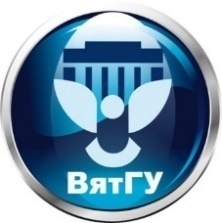 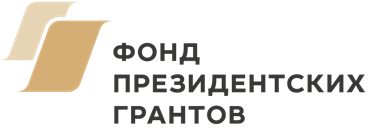 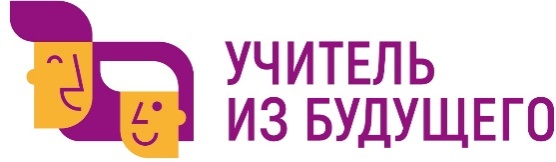 Проблема, которую должен решать проект
У детей младшего школьного возраста не сформированы навыки безопасного поведения  на дороге, в общественных местах, на улице в зимнее и летнее время года. Существует противоречие между знаниями обучающихся о правилах безопасного поведения в повседневной жизнедеятельности и применением этих правил на практике, особенно в экстремальных условиях. В рамках урочной деятельности нет возможности уделять достаточно внимания формированию личностных качеств ребенка младшего школьного возраста - креативности, готовности к нестандартным решениям, способности решать стоящие перед ним проблемы в вопросах безопасности.
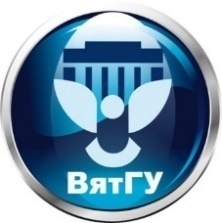 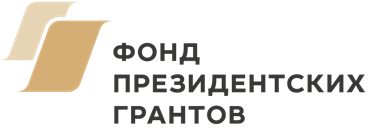 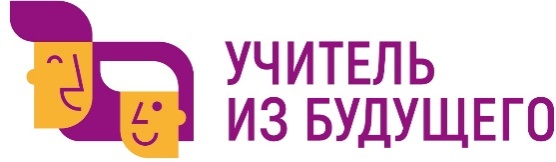 Цель проекта
Во-первых, на основе развития креативного мышления младших школьников во внеурочной деятельности способствовать осознанному получению знаний по основам безопасности жизнедеятельности и стремлению к их самостоятельному «добыванию», умению применять их в своей практической деятельности. Во-вторых, используя навыки креативного мышления, учить разрешать противоречия и проблемные вопросы как  в учебном процессе, так и в различных жизненных, не учебных ситуациях.
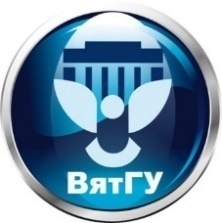 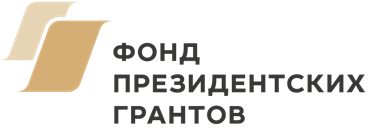 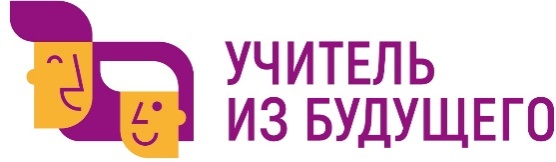 Продукт
Программа курса внеурочной деятельности для обучающихся 4 класса "Школа безопасного поведения", направленная на формирование основ безопасного поведения детей и развитие функциональной грамотности младших школьников.Разработка рабочей тетради с заданиями, способствующими развитию креативного мышления по каждой теме занятия.
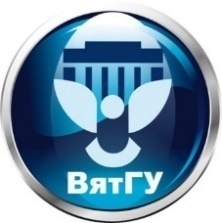 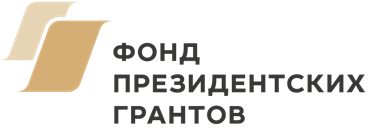 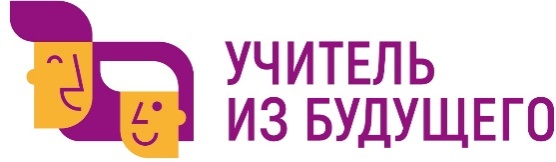